Základní deska. Procesor. Pevný disk. Vnitřní a vnější paměť. Operační paměť počítače. Grafické adaptéry. Síťové adaptéry. Multimediální adaptéry. Komunikační schéma uvedených zařízení. Drátové a bezdrátové technologie
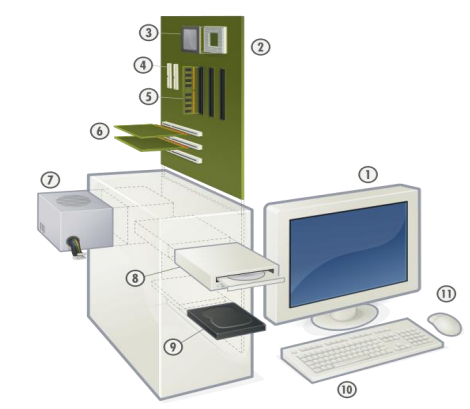 Základní části počítačů PC

Na první pohled lze počítačovou sestavu rozdělit na: 
 počítačovou skříň (case) — obsahuje samotný počítač, 
 monitor — nejběžnější výstupní periférie , 
 další periférie (klávesnice, myš, tiskárna a jiné
1. Monitor 
2. Základní deska 
3. Procesor 
4. ATA konektory 
5. Operační paměť 
6. Rozšiřující sloty 
7. Zdroj 
8. Optické mechaniky 
9. Pevný disk 
10. Počítačová klávesnice 
11. Myš
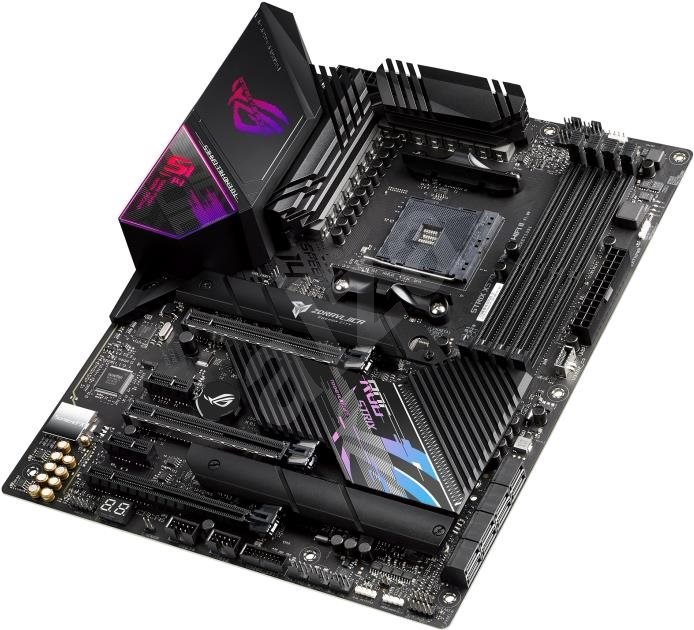 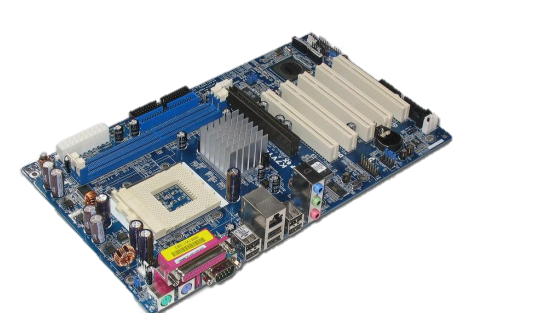 https://www.alza.cz/jak-postavit-pc#jak-vybrat-komponenty